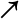 absorb, absorption
chemical breakdown
cross-section (optional)
digestive system
function
mechanical breakdown
organ
nutrients
tissue
toxins
Talking drawing
Complete the first part of Student Sheets 15.1, “Talking Drawing: Digestion.”
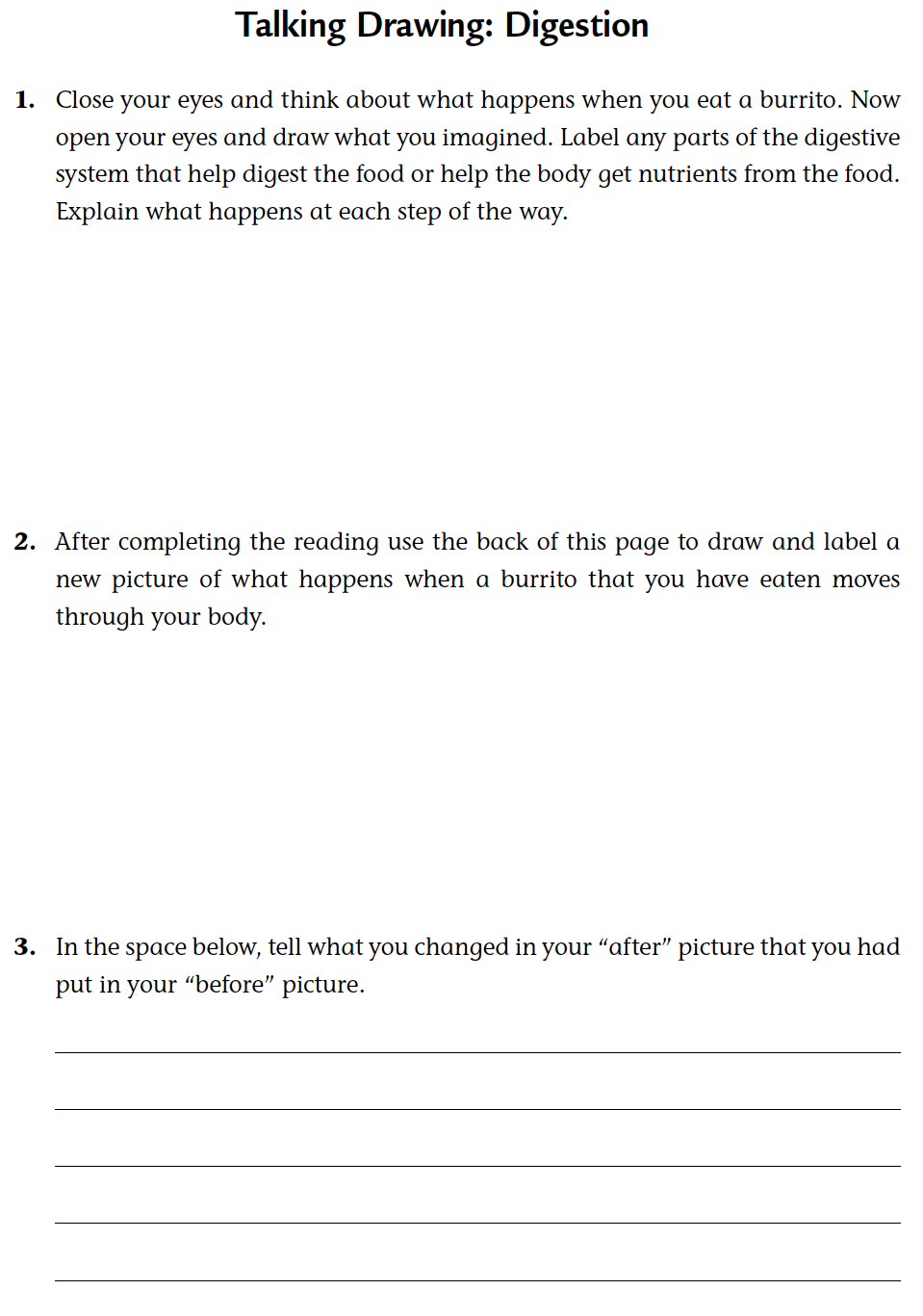 Read the introduction and look for key ideas
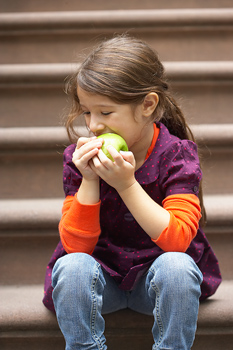 How does your digestive system work?
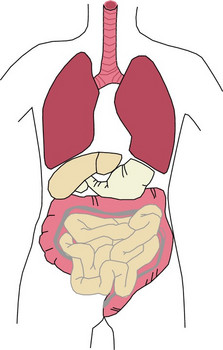 Complete the reading
Use Student Sheet 14.1, “Your Digestive System,” to label the organs and their functions as you complete the reading.
Small intestine
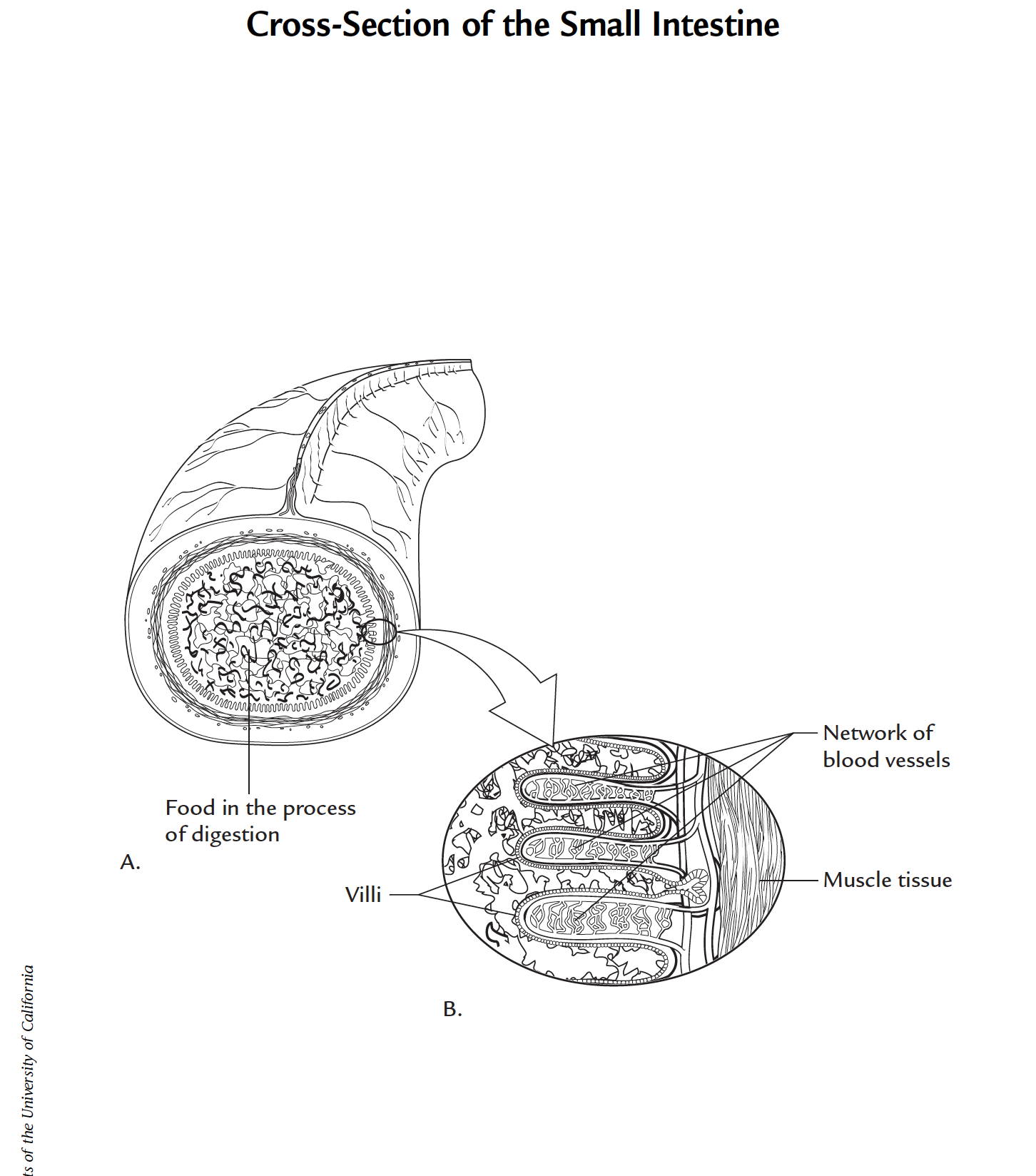 Stopping to think 1
a. How does your mouth contribute to the process of digestion?
b. Explain how your stomach helps break down food.
Stopping to think 2
a. Explain the relationship between food and nutrients.
b. What role(s) does your small intestine play in digestion?
Sopping to think 3
Why does blood travel to your liver before transporting nutrients to other parts of your body?
Stopping to think 4
The reading describes three components of human solid waste. Which two of these do you think are the main components?
How does each organ help you to digest food?
How do nutrients get 
from the digestive system 
to the rest of the organs 
in my body?
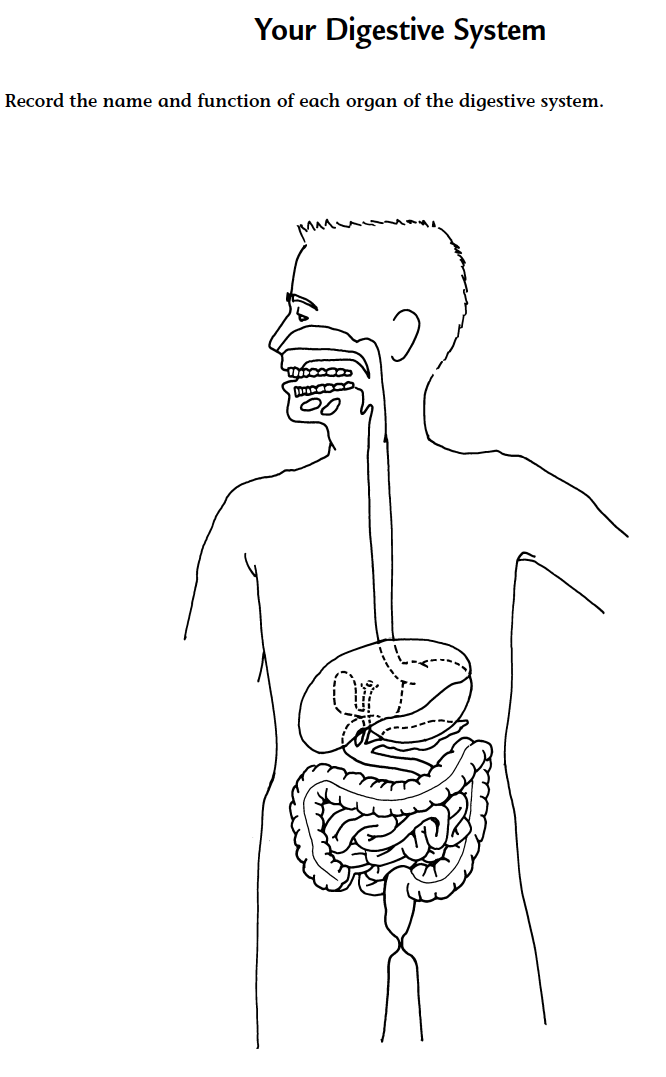 Stomach and small intestines
Compare the structure of the stomach and small intestines.

Based on your knowledge of their functions, explain their difference in structure or shape.

Share your thoughts with the class.
Small intestine
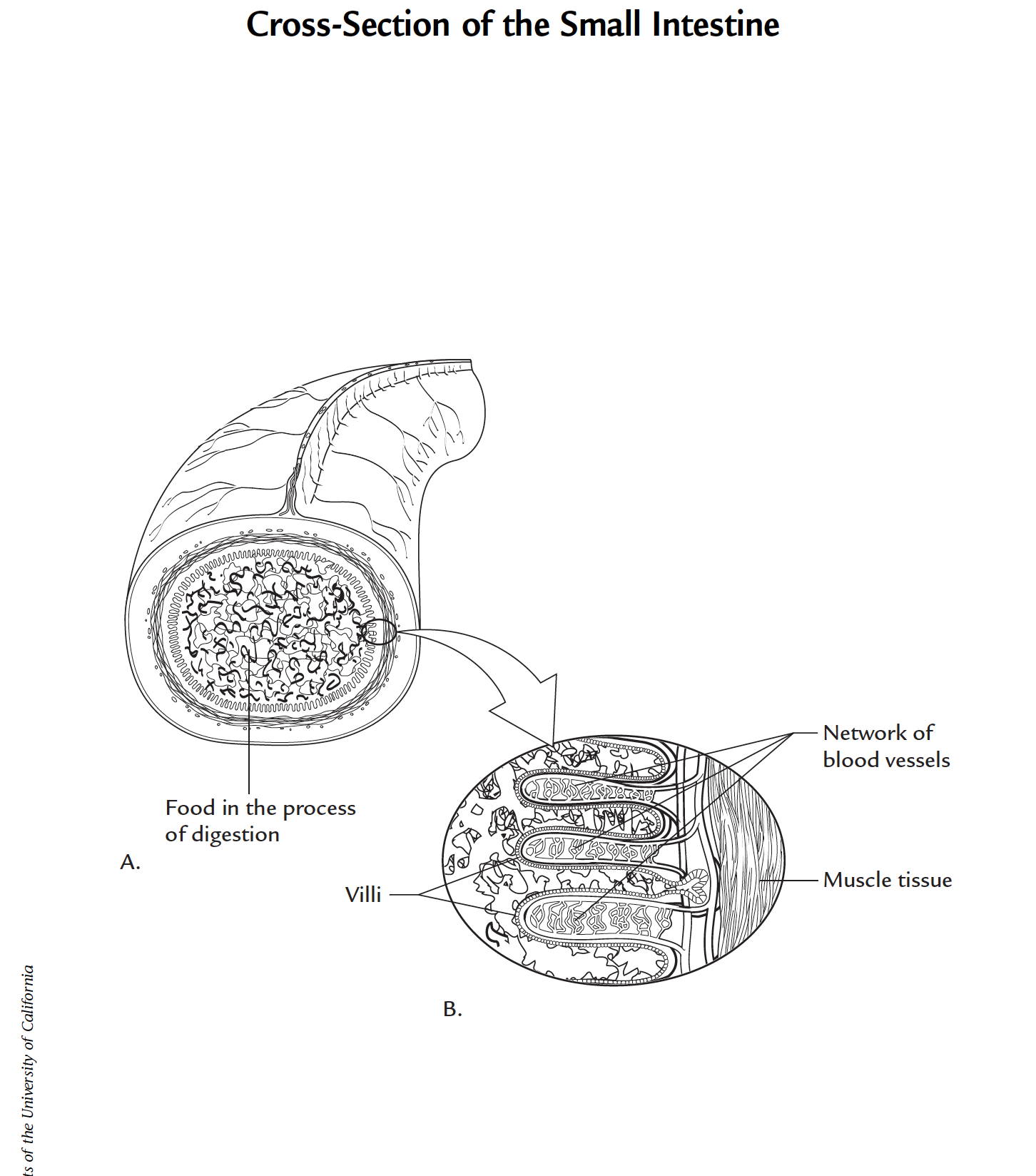 Compare the structure of 
the stomach and small intestine.  
Based on your knowledge of 
their functions, explain their 
difference in structure or shape.
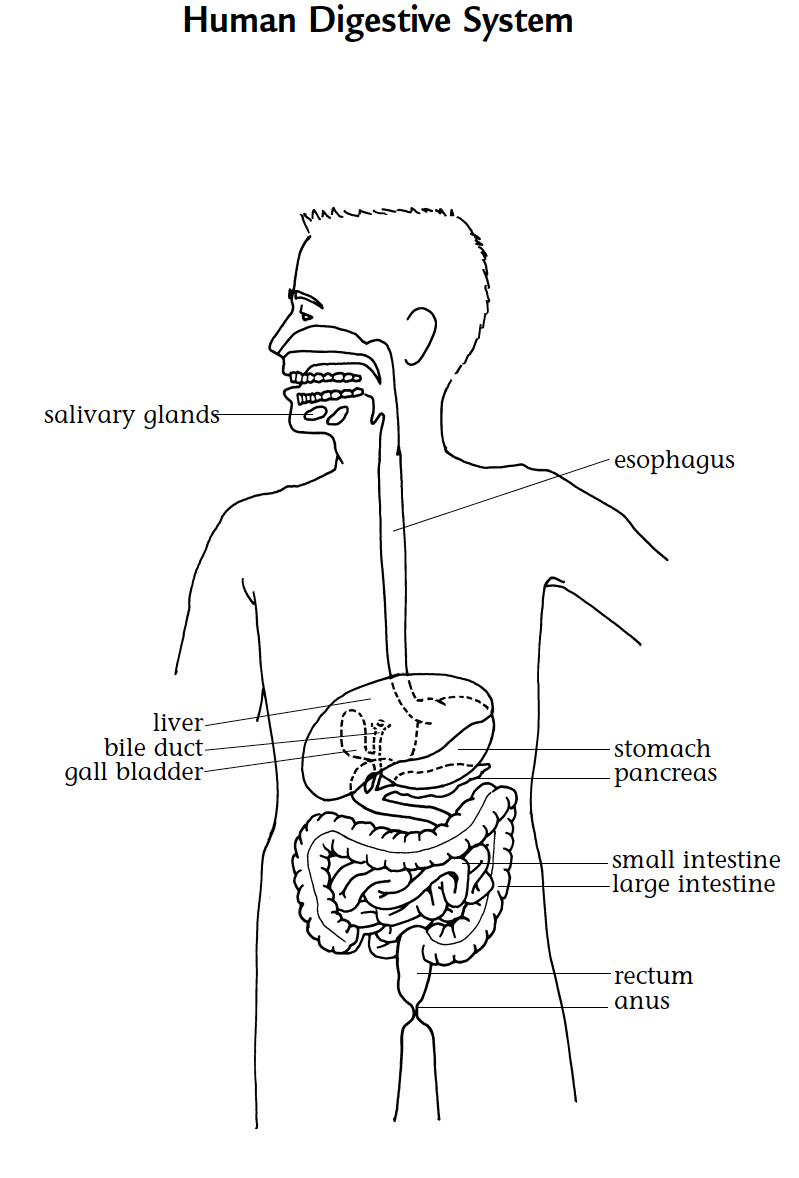 Digestive system
Review the functions of 
each part of the digestive 
system.
Talking drawing
Complete parts 2 and 3 of Student Sheet 15.1, “Talking Drawing: Digestion.”
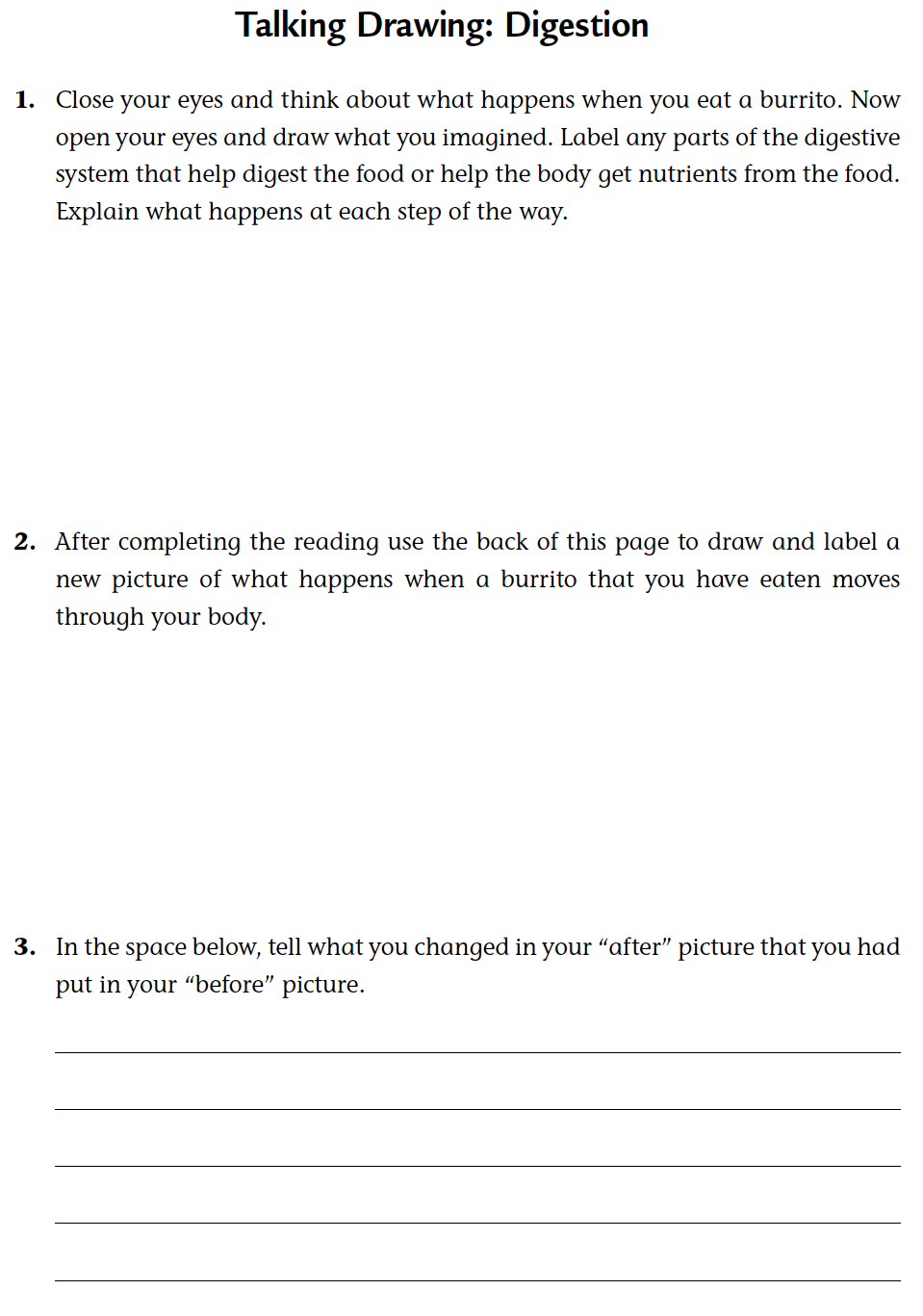 Systems to cells
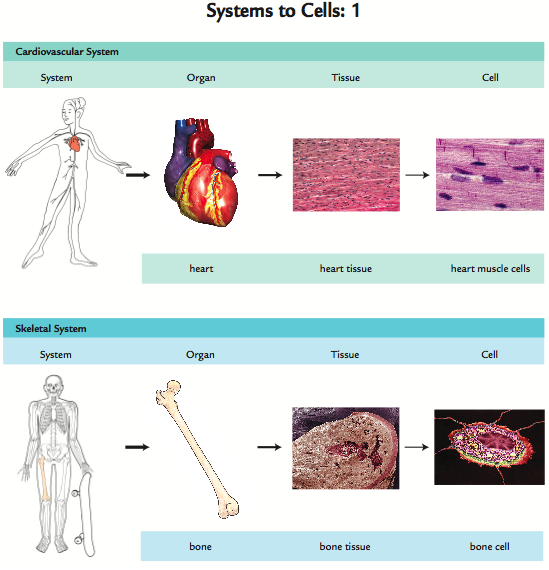 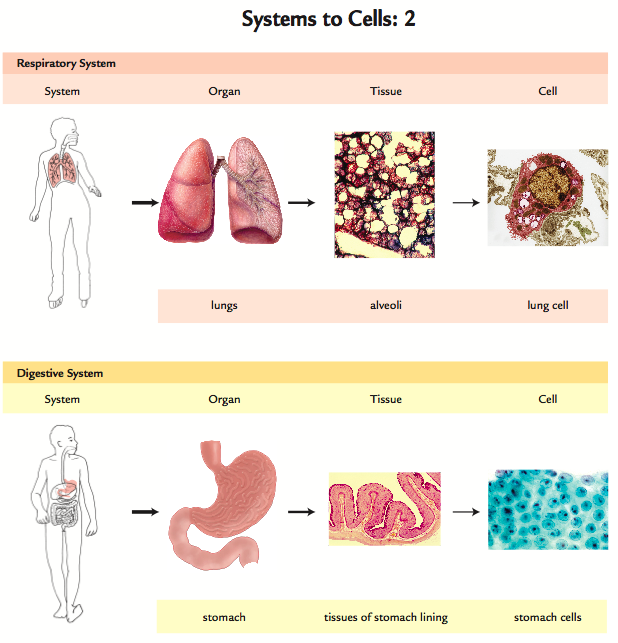 Analysis question 1
What are some of the functions of the digestive system?
Analysis question 2
Copy the table below. Then fill in the table by placing an “X” to indicate the function(s) of each organ. The first row has been done for you.
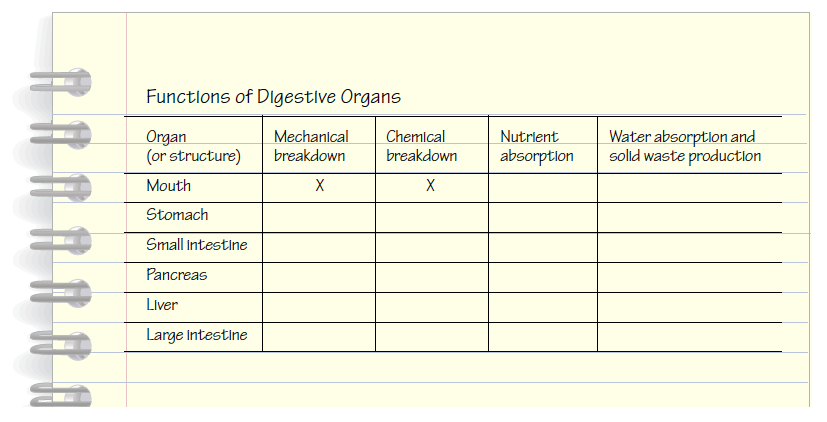 Analysis question 3
Imagine taking a bite of a burrito. Follow the beans in the burrito through the process of digestion. Explain what types of changes take
place and where each change happens.
SCORING GUIDE: Understanding Concepts
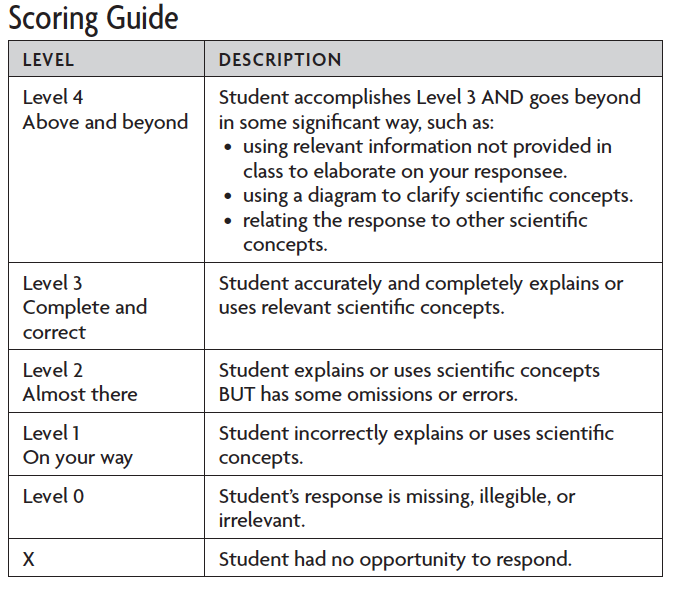 Analysis question 4
Most substances are absorbed in the small intestine and not in the stomach. Aspirin is a common exception; it is absorbed in the stomach. Some alcohol is absorbed in the stomach, but most is absorbed in the intestine.
Analysis question 4
a. Why would you want medicines, like aspirin, to be absorbed in the stomach instead of the small intestine?
b. What is the effect of some alcohol being absorbed in the stomach?
Analysis question 5
Copy the lists of words shown below:
Analysis question 5
a. In each list, look for a relationship among the words. Cross out the word or phrase that does not belong.
Analysis question 5
b. In each list, circle the word or phrase that includes the others.
Analysis question 5
c. Explain how the word or phrase you circled is related to the other words on the list.
Analysis question 6
Take a closer look at the villi of the small intestine (part “B” in the diagram, “Cross-Section of the Small Intestine”). How do the villi help
nutrients move into the blood quickly?
Hint: What would happen if there were no villi, only a smooth surface?
How does your digestive system work?
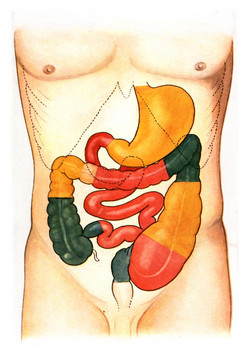 Key Vocabulary definitions
Absorb - To take in or soak up.

Absorption - The process of absorbing or being absorbed (see absorb).
Key Vocabulary definitions
Chemical breakdown - The breaking up of larger molecules into smaller ones through the action of chemicals (for example, hydrochloric acid, enzymes).

Cross-section - A type of representation that shows what a view would look like when cutting through an object.
Key Vocabulary definitions
Digestive system - An integrated system consisting of specialized organs responsible for the ingestion, digestion, and absorption of food.

Function - The specialized activities performed by a system, organ, body part, or device.
Key Vocabulary definitions
Mechanical breakdown - The purely physical process of breaking down larger substances into smaller pieces without changing the chemical composition of the substance.

Organ - A collection of tissues which performs a particular function or set of functions.
Key Vocabulary definitions
Nutrients - Chemicals that an organism takes in from its environment to use as a source of energy or in promoting growth.

Tissue - A group of similar cells and cellular material that perform a particular function.
Key Vocabulary definitions
Toxin - A chemical produced by one organism that is harmful to another organism.
Food and nutrition
To find out more about food and nutrition visit the Issues and Life Science page of the SEPUP website.

www.sepuplhs.org